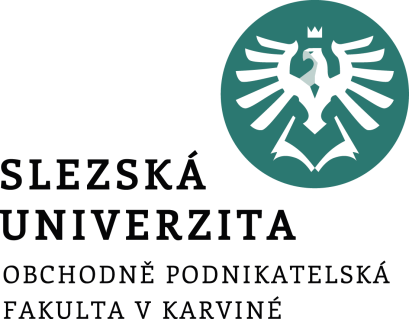 Krátkodobé cenné papíry
FIU/BPFPM
Ing. Roman Hlawiczka, Ph.D.
Katedra financí a účetnictví
Diskont
D = Cn * d * n

C0 = Cn – D = Cn * (1 – d * n)


D – obchodní diskont
Cn – budoucí hodnota kapitálu, splatná částka
C0 – současná hodnota kapitálu, jistina
d – roční diskontní sazba (sazba p.a.)
n – doba uložení kapitálu v letech
Cena krátkodobé půjčky (vkladu, úvěru) je v bankovní praxi v rámci transakcí s cennými papíry založena nikoli na základu C0, ale na splatné částce Cn.
Nemluvíme o úroku, ale o diskontu.
Na diskontním principu jsou založeny obchody s většinou krátkodobých cenných papírů, tj. cenných papírů se splatností do jednoho roku (směnky, pokladniční poukázky, depozitní certifikáty).
Budoucí hodnota je při nich chápána jako směnečná suma či jmenovitá hodnota pokladniční poukázky; současná hodnota kapitálu je pak chápána jako čistá po srážce obchodního diskontu.

! Na rozdíl od úroku, který se počítá ze současné hodnoty kapitálu C0, se diskont počítá z budoucí hodnoty kapitálu Cn. !
Některé krátkodobé cenné papíry
Krátkodobé cenné papíry umožňují účinně provádět veškeré transakce peněžního trhu, pro které je typické, že jejich délka nepřesáhne jeden rok (často je kratší než devadesát dní).

Ke krátkodobým dlužnickým cenným papírům řadíme: 
státní pokladniční poukázky (treasury bills), 
depozitní certifikáty (certificates of deposit), 
směnky (bills of exchange, drafts), 
komerční papíry (commercial papers).
Směnka
Směnka je cenný papír napsaný v přesně stanovené formě, ze kterého vyplývá na jedné straně bezpodmínečný písemně potvrzený platební závazek dlužníka zaplatit částku uvedenou na směnce a na druhé straně právo majitele směnky požadovat ve stanovené době tuto úhradu. 
Doba splatnosti směnky je obvykle do jednoho roku. 
Směnky patří mezi nejpoužívanější a nejstarší nástroje peněžního trhu. 
V České republice se směnky, obchodování a nakládání s nimi řídí Zákonem č. 191/1950 Sb., zákon směnečný a šekový. Tento zákon vychází ze Ženevských konvencí platných od roku 1930.
Druhy směnek
Směnky se podle obsahu a způsobu vyrovnání člení na dva základní druhy: 
Směnka vlastní je krátkodobý cenný papír, v kterém se výstavce (emitent, trasant) směnky bezpodmínečně zavazuje (slibuje), že zaplatí v určitý čas stanovenou sumu věřiteli (remitentovi), který je na směnce uveden, nebo na jeho řad. 
Směnka cizí je krátkodobý cenný papír, ve kterém výstavce (emitent, trasant) směnky přikazuje třetí osobě (směnečníkovi, trasátovi), aby věřiteli (remitentovi), nebo na jeho řad, zaplatil v určitý čas stanovenou sumu.
Funkce směnek
Funkce směnky:
platební: je obchodovatelná na finančních trzích, přičemž může být převedena na jiné osoby rubopisem (indosací) nebo postoupením pohledávky (cesí)
zajišťovací: představuje kvalitnější závazek než obchodní smlouva, zvýhodňuje svého majitele proti jiným věřitelům
úvěrová: je nástrojem krátkodobých obchodních úvěrů (tj. poskytnutí zboží na dluh) a bankovních úvěrů
Operace se směnkami
Se směnkami lze provádět celou řadu operací. 
Z pohledu využití směnky ve finančním sektoru je významný eskont směnky, který představuje prodej směnky jejím vlastníkem před dobou splatnosti, nejčastěji komerční bance. 
Majitel směnky tak získá hotovost dříve a může ji využít na jiné účely. 
Banka si za odkoupení směnky určí diskont (slevu), který představuje úrok ode dne eskontu do doby splatnosti směnky. 
Banka může takto získanou směnku odprodat dál, pak se jedná o reeskont směnky.
Pokladniční poukázka
Státní pokladniční poukázky jsou krátkodobé, úvěrové a diskontované cenné papíry, které představují přímý závazek s krátkou dobou splatnosti a slouží ke krytí deficitu ve státním rozpočtu. 
Cílem jejich emise je pokrytí krátkodobého nesouladu mezi příjmy a výdaji státního rozpočtu. 
Doba splatnosti je maximálně 1 rok, většinou se emitují na období 3, 6 a 9 měsíců. 
Obvykle se emitují v pravidelných sériích, nicméně v případě nečekané potřeby finančních prostředků se mohou emitovat i mimořádně. 
V České republice emituje státní pokladniční poukázky Ministerstvo financí ČR prostřednictvím České národní banky. 
Primární prodej probíhá aukčním způsobem.
Pokladniční poukázky jsou vysoce likvidní, dobře obchodovatelné cenné papíry, které mají nízké riziko, a proto nižší výnos než jiné druhy cenných papírů. 
Prodávají se s diskontem, tj. za nižší cenu než je jmenovitá hodnota a v době splatnosti je vyplacena vlastníkovi celá nominální hodnota.
Depozitní certifikát
Depozitní certifikáty (CD – certificate of deposit) jsou úročené cenné papíry potvrzující uložení peněžních prostředků do bank nebo jiných depozitních institucí na přesně stanovené období. 
Banky vydávají depozitní certifikáty s cílem získat krátkodobé a střednědobé volné peněžní prostředky zejména od obyvatel, ale také od podnikatelských subjektů a velkých investorů. 
Pro klienty bank představují alternativu termínových bankovních vkladů. 
Pro banky jsou depozitní certifikáty výhodnější z hlediska řízení likvidity, protože klient nemůže požádat o jejich vyplacení před dobou splatnosti. 
Depozitní certifikáty jsou emitovány v různých nominálních hodnotách, přičemž výše nominální hodnoty určuje cílovou skupinu investorů.
Doba splatnosti se pohybuje od jednoho do několika měsíců, i když někdy se emitují střednědobé depozitní certifikáty s dobou splatnosti větší než rok.
Úrokové sazby depozitních certifikátů vycházejí ze situace na peněžním trhu, jsou stanoveny na ročním základě formou pevného procenta z nominální hodnoty. 
Jejich úroveň je vyšší než výnosy ze státních pokladničních poukázek, protože mají vyšší riziko insolventnosti a jejich výnosy podléhají zdanění. 
Podle obchodovatelnosti se depozitní certifikáty člení na obchodovatelné a neobchodovatelné. 
Prodej depozitních certifikátů je většinou založen na diskontním principu.
Komerční papíry
Komerční papír je krátkodobý dlužnický cenný papír, který emituje ekonomicky silná společnost, často s nadnárodní působností. 
Komerční cenný papír představuje zdroj krátkodobých peněžních prostředků a je tedy alternativou ke krátkodobým bankovním úvěrům.
Společnosti emitují komerční papíry především s cílem získat prostředky ke krytí provozních potřeb.
Hlavním důvodem jejich vzniku byla skutečnost, že získávání krátkodobých bankovních úvěrů bylo pro společnosti nákladné a poměrně složité. 
Výnosnost komerčních papírů je velmi adaptabilní, jelikož citlivě reagují na vývoj peněžního trhu, tedy na poptávku a nabídku krátkodobých zdrojů. 
Výnosy se počítají s použitím metody bankovního diskontu (podobně jako u státních pokladničních poukázek). Výnosnost komerčních papírů je všeobecně vyšší než výnosnost státních pokladničních poukázek, nicméně nižší než úrokové sazby krátkodobých bankovních úvěrů.
[Speaker Notes: Společnosti emitují komerční papíry především s cílem získat prostředky ke krytí provozních potřeb jako je výplata mezd, nákup surovin, zaplacení krátkodobých závazků vůči obchodním parterům či daňovému úřadu apod.]
Podle způsobu emise můžeme komerční papíry členit do dvou základních skupin: 
Přímé komerční papíry jsou emitovány velkými společnostmi, které je prodávají přímo investorům.
Dealerské komerční papíry emitují méně známé společnosti a prodávají je nejprve dealerům. 
Doba splatnosti tohoto druhu cenných papírů se pohybuje v rozpětí od 3 dnů do 9 měsíců. 
Mezi výhody komerčních papírů patří především jejich vysoká kvalita a přitažlivost pro investory, přibližují se kvalitě státních pokladničních poukázek. 
Mnozí emitenti komerčních cenných papírů mají vysoký mezinárodní rating své úvěrové schopnosti, která zaručuje jejich kvalitu a solventnost. 
Mezi nevýhody lze zařadit to, že emise těchto cenných papírů může narušit dobré vztahy mezi společností a bankami. Komerční papíry jsou poměrně citlivé na hospodářské podmínky, proto v čase ekonomické recese je poměrně náročné získat krátkodobé peněžní prostředky za přijatelných podmínek. Nevýhodou může být i to, že tento druh cenných papírů není možno vypovědět a splatit tak dluh před dobou splatnosti.
[Speaker Notes: Podle způsobu emise můžeme komerční papíry členit do dvou základních skupin: 
Přímé komerční papíry jsou emitovány velkými společnostmi, které je prodávají přímo investorům. Jejich nevýhodou jsou náklady na přímou administraci emise, distribuce a marketingu. Proto se emitují ve velkém množství, což zajistí jednodušší pokrytí těchto nákladů; 
Dealerské komerční papíry emitují méně známé společnosti a prodávají je nejprve dealerům. Dealeři obvykle skupují celou emisi za zvýhodněnou cenu a následně komerční papíry prodávají individuálním investorům za cenu vyšší. Výhodou dealerských papírů je, že emitent tak nemusí sám hledat investory, nevýhodou je obecně nižší výnos z emise pro emitenta.]
Skonto
Skonto je sleva, kterou poskytuje prodávající kupujícímu v případě, že kupující zaplatí za zboží okamžitě nebo během dohodnuté krátké lhůty. 
Jestliže kupující této možnosti využije, pak vlastně prodávajícímu půjčí peníze, přičemž místo úroku obdrží skonto. 
Skonto je založeno na principu předlhůtního úročení. 
Skonto je stanoveno jako procento z původní prodejní ceny (v tomto případě budoucí hodnota). 
Současnou hodnotu pak představuje cena snížená o skonto. 
Výhodnost skonta je proto nutné posoudit tak, že se jeho velikost porovná s velikostí úroku, který může realizovat prodávající, jestliže dostane zaplaceno předčasně.
[Speaker Notes: Výhodnost skonta posuzujeme porovnáním jeho výše s úrokem, který buď musíme zaplatit za vypůjčené peníze (pokud nemáme peněžní prostředky okamžitě k dispozici, abychom mohli zaplatit za zboží  s využitím skonta) anebo v případě, že máme k dispozici peněžní prostředky, pak s úrokem, příp. výnosem, který získáme, když tyto volné peněžní prostředky investujeme na dobu od splatnosti s využitím skonta do splatnosti bez možnosti využití skonta.]
Příklad 1
Osoba A vystavila osobě B dne 15. června 2020 směnku v nominální hodnotě 3 000 Kč s roční úrokovou mírou 7 %. Datum splatnosti směnky je 15. prosince 2013. Dne 28. července 20120 osoba B eskontuje tuto směnku bance, která účtuje roční diskontní míru 8 % (eskontování směnky znamená její prodej bance na základě diskontního principu). Jakou částku osoba B obdrží od banky?
Příklad 2
Pokladniční poukázka s nominální hodnotou 1 milion Kč byla emitována 6. 5. 2020 se splatností 3. 6. 2020. Zpětný odkup proběhl za 998 560 Kč (tj. za jmenovitou hodnotu sníženou o zdanění). 
Za jakou cenu byly pokladniční poukázky prodávány, pokud daň činí 15 % z výnosů?
Jaká byla míra zisku pro kupujícího pokladniční poukázky?
Příklad 3
Koupili jsme zboží v hodnotě 350 000 Kč. Kupní cena je splatná do 5 týdnů, s tím, že při zaplacení do 1 týdne můžeme využít skonta ve výši 1,5 % z prodejní ceny. Požadovanou částku nemáme momentálně k dispozici, takže abychom mohli skonto využít, musíme si peníze vypůjčit. Úroková míra z úvěru činí 10 % p.a. Máme si potřebné peněžní prostředky vypůjčit a využít skonta?
4. Kolik Kč dostaneme vyplaceno za prodej směnky bance (banka eskontuje naši směnku), když banka eskontuje směnku ve výši  430 000 Kč s diskontní sazbou 3 % p.a.? Do splatnosti směnky zbývá 85 dní. Banka neúčtuje další provize.
5. Banka odkoupila směnku znějící na částku 230 000 Kč s dobou splatností 1 rok. 
Jakou používá banka diskontní sazbu, jestli za směnku vyplatila 200 000 Kč?
Jaká je míra zisku pro banku?
6. Firma eskontovala dne 2. 11. 2020 na banku znějící směnky:




Jakou částku firma od banky obdržela, pokud banka používá diskontní sazbu 10 % p.a.?
7. Podnikatel eskontoval dne 15. 11. 2020 na banku směnku znějící na částku 1,5 mil. Kč se splatností dne 15. 12. 2020. Jakou částku mu banka dne 15. 11. 2020 (tj. v den eskontu) připsala na účet? Banka používá diskontní míru 10 % p.a..
8. Zboží v ceně 4 000 000 Kč je splatné do 30 dnů. Při zaplacení do 3 dnů poskytuje prodávající skonto ve výši 0,5 % ceny. Je při úrokové míře 6 % pro kupujícího výhodné skonto využít?
9. Obchodní banka přijala k eskontu směnku na částku 5 000 000 Kč splatnou za 3 měsíce. Přitom používá roční eskontní míru 10,1 % a eskontní provizi ve výši 0,05 % ze směnečné částky. Kolik banka při eskontu vyplatila majiteli této směnky?
10. Za kolik dnů byla splatná směnka znějící na částku 100 000 Kč, jestliže za ni banka vyplatila částku 97 250 Kč při diskontní sazbě 15 % p.a.?
Vztah mezi polhůtní a předlhůtní úrokovou sazbou
11. Potřebujeme si půjčit peníze a máme možnost volby mezi 2 půjčkami se stejnou splatnou částkou:
V prvním případě nám banka nabízí eskont směnky splatné za 4 měsíce o nominální hodnotě 300 000 Kč s roční diskontní sazbou 3 %.
Ve druhém případě nám banka nabízí úvěr s jednoduchým úročením s roční úrokovou sazbou 3 %, přičemž za 4 měsíce musíme splatit 300 000 Kč.
Kterou variantu si vybereme jako dlužník?
12. Potřebujeme si půjčit peníze a banka nám nabízí 2 způsoby úročení:
úroková sazba 7,5 % p.a. se splatností úroku v době splatnosti úvěru (polhůtní)
úroková sazba 7 % p.a. se splatností úroku v době poskytnutí úvěru (předlhůtní)
Která varianta je pro nás výhodnější?
13. Uvažujte dvě roční půjčky se stejnou splatnou částku 100 000 Kč. První je založena na obchodním diskontu se sazbou 6 % p.a., druhá na jednoduchém úročení se sazbou 6 % p.a.
Jaký je zisk pro věřitele při těchto půjčkách?
Jaká úroková sazba při jednoduchém úročení zaručí věřiteli stejný zisk, jako diskontní sazba 6 % při obchodním diskontu?
14. Obchodní banka se rozhodla uložit část svých peněžních rezerv do pokladničních poukázek s celkovou nominální hodnotou 10 000 000 Kč a dobou splatností 84 dny (tj. 12 týdnů) nabízených za 9 870 000 Kč. Za 35 dní (tj. za 5 týdnů) však poukázky prodala investiční firmě, která potřebovala 49 dní (tj. 7 týdnů) před plánovanou investicí vhodně umístit připravenou částku a byla ochotna za pokladniční poukázky zaplatit 9 940 000 Kč. Byl prodej pokladničních poukázek pro banku výhodný?
Řešení
Výhodnost této transakce pro investiční firmu je zřejmý: za 7 týdnů vydělala nezdaněných 60 000 Kč (10 000 000 – 9 940 000 = 60 000 Kč) s využitím kapitálu, který by jinak ležel ladem a bez rizika, že by v potřebném termínu byl tento kapitál nedostupný.
Děkuji za pozornost a přeji pěkný den 